ICASS  Quarterly Executive Briefing
ALL USG – FY24 Q3
           15 May 2024
Recording found at: icasstraining.com/webinar-recordings
[Speaker Notes: H:  Hello to our US Government colleagues in Washington or on assignment overseas. I am – xxx, etc. Welcome to this quarterly briefing for USG personnel who either support programs overseas or are working overseas and using the ICASS shared support platform. The ICASS Service Center conducts this webinar for all USG staff on a quarterly basis, and we record and make these sessions available to you for future reference. This session will be available within two weeks, and can be located at icasstraining.com/webinar-recordings.  I’d like to introduce Bob Kingman, Director, ICASS Service Center, to welcome you to today’s webinar.

ISC Director:  (Introduces self)  We are delighted to be with you today to give you an introduction to ICASS and a brief look at where we are in the annual ICASS budgeting timeline.  As you know, in each of the countries where you have offices, you and your staff receive ICASS services. There are approximately 45 different USG departments and agencies that have personnel at our missions abroad and there are more than 330 invoiced agencies across the entire US Government. We appreciate you taking the time to learn how the ICASS system works.

H:  Thanks, Bob.]
Captioning available here:
StateDepartment17094 : Real Time Text (streamtext.net)
[Speaker Notes: P: Hi everyone. I am xxx.  First, a few technical notes. Please note that if you would like to see the captioning for this webinar, please open a web browser and go to the website address listed on this slide. Additionally , we are recording this session and it will be posted on ICASSTraining.com where you can review it later or pass it on to colleagues that were unable to join us for the live session.  Also, you can access a copy of this presentation there as well.]
Session Topics
ICASS
[Speaker Notes: H:  Okay - xxx, let’s go over what we will learn during this session.

P:   We will start by telling you the two different types of costs for all USG Agencies that operate overseas. Then we will discuss what ICASS is and we will cover the types of ICASS administrative support services, some of which are mandatory. Other services are elective, and agencies subscribe to services to meet their needs.]
Session Topics
ICASS
[Speaker Notes: P: Next, we will explain what a cost center is and the cost distribution methods associated with it.

Then we will define what workload count and workload count modifications are, and how these counts have a direct impact on what you pay for administrative services.]
Session Topics
ICASS
[Speaker Notes: P:  Every Agency that subscribes to ICASS has an agency code. We will show you why it’s so important that you know your code and how that relates to your ICASS Invoice. 

Next, we will discuss the importance of your participation in ICASS local governance and the impact you can have as a participant on the ICASS Budget Committee and Council. 

And finally, we will point you to ICASS resources so that you know where to go to obtain additional training and help.]
Poll #1: Tell us where you are
I work at headquarters of my USG agency.

I work at a post overseas.

I am preparing for an overseas assignment.

Other: ________________
ICASS
[Speaker Notes: H:  So now, we have a couple of polls for you. In this first poll, tell us what brought you here today.  Please unmute and let us know or if the chat box works for you, please let us know.  Some of you may not be able to use the chat box so please unmute and let us know your answer.

If none of the choices apply,  then please let us know your connection to ICASS as well. 

Also, if you are in a group – please let us know your location and the number of people in your group in the box in the chat box for a shout out by us!]
Poll #2: Tell us who you are
ICASS Budget Committee Member

ICASS Council Member

US Direct Hire ICASS Service Provider

LE Staff ICASS Service Provider

Other: ___________________
ICASS
[Speaker Notes: P: In this second poll, tell us who you are.  If none of the choices in the poll apply,  please let us know your role – either unmute and tell us or if you can, let us know in the chat box.]
Costs for USG Agencies Operating Overseas
USG agencies operating overseas have two types of costs:  
Programmatic costs 
Administrative costs
Administrative Costs:
Shared Costs - ICASS
Direct Charged Costs
Cost to supply common admin services which includes ICASS employee salary & benefits, supplies, equipment and vehicles including:
Medical equipment.
Gardening or janitorial contract.
Shared office building costs.
Forklift for warehouse.
Distinct activity (cost) that is easy to identify, price, and agree on outside the ICASS MOU, i.e. NOT SHARED:
Computer equipment.
Agency requested overtime for an ICASS employee.
Telephone tolls & lines.
Office rent for building occupied by one agency.
ICASS covers shared administrative costs while all other agency-specific costs (programmatic and administrative) are charged directly to the respective agencies.
ICASS
[Speaker Notes: H: There are two types of costs for USG agencies operating overseas:  programmatic costs and administrative costs. Program related costs are those specific to the agency’s mission. For example, Department of State program funds pay for salaries for USDH, salaries for LE Staff, and Representation.  These costs are all outside of ICASS.]
Costs for USG Agencies Operating Overseas
USG agencies operating overseas have two types of costs:  
Programmatic costs 
Administrative costs
Administrative Costs:
Shared Costs - ICASS
Direct Charged Costs
Cost to supply common admin services which includes ICASS employee salary & benefits, supplies, equipment and vehicles including:
Medical equipment.
Gardening or janitorial contract.
Shared office building costs.
Forklift for warehouse.
Distinct activity (cost) that is easy to identify, price, and agree on outside the ICASS MOU, i.e. NOT SHARED:
Computer equipment.
Agency requested overtime for an ICASS employee.
Telephone tolls & lines.
Office rent for building occupied by one agency.
ICASS covers shared administrative costs while all other agency-specific costs (programmatic and administrative) are charged directly to the respective agencies.
ICASS
[Speaker Notes: P: Administrative costs are divided into two categories, those that are specific to one agency and are direct-charged, and those that are shared costs. This presentation focuses on the shared administrative costs that are charged to the ICASS budget. Before we delve into more details, it is important to understand the difference between the two types of administrative costs.]
Costs for USG Agencies Operating Overseas
USG agencies operating overseas have two types of costs:  
Programmatic costs 
Administrative costs
Administrative Costs:
Shared Costs - ICASS
Direct Charged Costs
Cost to supply common admin services which includes ICASS employee salary & benefits, supplies, equipment and vehicles including:
Medical equipment.
Gardening or janitorial contract.
Shared office building costs.
Forklift for warehouse.
Distinct activity (cost) that is easy to identify, price, and agree on outside the ICASS MOU, i.e. NOT SHARED:
Computer equipment.
Agency requested overtime for an ICASS employee.
Telephone tolls & lines.
Office rent for building occupied by one agency.
ICASS covers shared administrative costs while all other agency-specific costs (programmatic and administrative) are charged directly to the respective agencies.
ICASS
[Speaker Notes: P: Direct Charged administrative costs of services are specific to one agency, for example the overtime of an ICASS driver working for one agency, or residential utility costs. If a particular cost is incurred by only one agency, then only that agency would be charged.  Here’s a simple example:  If the US Agency for International Development is the only US Government occupant in a building across town, then USAID would be direct-charged for the cost of rent and utilities for that space. These charges would not be included in ICASS, as they are considered unique services that only benefit one agency – USAID in this case.]
Costs for USG Agencies Operating Overseas
USG agencies operating overseas have two types of costs:  
Programmatic costs 
Administrative costs
Administrative Costs:
Shared Costs - ICASS
Direct Charged Costs
Cost to supply common admin services which includes ICASS employee salary & benefits, supplies, equipment and vehicles including:
Medical equipment.
Gardening or janitorial contract.
Shared office building costs.
Forklift for warehouse.
Distinct activity (cost) that is easy to identify, price, and agree on outside the ICASS MOU, i.e. NOT SHARED:
Computer equipment.
Agency requested overtime for an ICASS employee.
Telephone tolls & lines.
Office rent for building occupied by one agency.
ICASS covers shared administrative costs while all other agency-specific costs (programmatic and administrative) are charged directly to the respective agencies.
ICASS
[Speaker Notes: H: The second type is Shared Administrative Costs – administrative costs of services that are used by two or more USG entities at Post, for example, water and electricity used in the Chancery, or Embassy cashiering operations.]
Costs for USG Agencies Operating Overseas
USG agencies operating overseas have two types of costs:  
Programmatic costs 
Administrative costs
Administrative Costs:
Shared Costs - ICASS
Direct Charged Costs
Cost to supply common admin services which includes ICASS employee salary & benefits, supplies, equipment and vehicles including:
Medical equipment.
Gardening or janitorial contract.
Shared office building costs.
Forklift for warehouse.
Distinct activity (cost) that is easy to identify, price, and agree on outside the ICASS MOU, i.e. NOT SHARED:
Computer equipment.
Agency requested overtime for an ICASS employee.
Telephone tolls & lines.
Office rent for building occupied by one agency.
ICASS covers shared administrative costs while all other agency-specific costs (programmatic and administrative) are charged directly to the respective agencies.
[Speaker Notes: H: Only the cost of shared administrative services are charged to the ICASS budget. All agency-specific costs (programmatic and administrative) are charged directly to the respective agencies.]
What is ICASS?
International Cooperative Administrative Support Services
ICASS
[Speaker Notes: H:  So, let’s dive into what ICASS is.

P: ICASS is a cost distribution system that is used for delivering and charging for shared administrative support services at 172 missions overseas in 169 countries.

Please note the word “shared” on the first line. As we mentioned previously, it means that administrative support services that are delivered to two or more Departments or Agencies at US Missions are budgeted under ICASS. Examples of support services include the maintenance of official buildings, operating the motor pool, providing health services, etc.

H:  So how does ICASS determine how much each agency pays, for the shared administrative support services it receives?]
What is ICASS?
International Cooperative Administrative Support Services
ICASS
[Speaker Notes: P:  ICASS equitably distributes the costs of administrative support services to all subscribing agencies based on what they use.]
What is ICASS?
International Cooperative Administrative Support Services
ICASS
[Speaker Notes: P:  Equity and Transparency are two fundamental ICASS principles:  everyone who participates in ICASS can see every other Agency’s charges for ICASS services used. The GOAL of ICASS is to provide quality services at the lowest cost for the USG, while ensuring that each agency bears the cost of its presence abroad.]
What is ICASS?
International Cooperative Administrative Support Services
Important note: just because a service may benefit all agencies 
does not mean it can be funded through ICASS
ICASS
[Speaker Notes: H:  One other point to be emphasized is that just because a service may benefit all agencies and you would like to fund it in ICASS, you cannot necessarily do so; you must follow specific criteria. Only those services that fit the Congressional mandate can be funded through ICASS.

The law states that when two or more agencies are performing an administrative function, they can combine their effort in a shared support platform.  Some functions benefit more than one agency, but Congress or the President have determined that one agency will perform the function for everyone.

There is a process for new services to be considered for inclusion in ICASS.  That is done at the Washington level, and involves a careful review of Appropriations Law and other considerations, before it is proposed to the interagency for inclusion in ICASS.]
3 Key Points in ICASS
ICASS
[Speaker Notes: H:  Now, here are 3 key points that you need to know about ICASS. The first is that Agencies are charged an amount that is based on a budgeted amount for each cost center and not on actual spending.]
3 Key Points in ICASS
ICASS
[Speaker Notes: P: The second key point is that each agency’s consumption of services is measured and tracked by what’s called the workload counts. Workload counts are crucial budget inputs that are collected for each ICASS service and it is your agency’s responsibility to review and approve the workload counts. This data will determine the amount of your invoice. Your approval of workload counts commits your agency to pay an invoice based on the percentage of the service you use or have access to. More to come on the workload counts later.]
3 Key Points in ICASS
ICASS
[Speaker Notes: H: The third key point is that ICASS funding is held in a working capital fund: it is no year money. If post does not spend all of the money it charges agencies in one year, that money carries over into the next year and can be used to fund expenses in following years.]
ICASS Services Offered to Agencies
Mandatory Services
Basic Package 
Community Liaison Office
Health Services 
Security Services
ICASS
[Speaker Notes: H: So let’s discuss what kinds of administrative support services customer agencies can receive through ICASS.


P:  ICASS offers mandatory and elective services.  All agencies at post must subscribe to the four mandatory Cost Centers that are listed on the screen. They are:  Health Services, Security Services, Basic Package and Community Liaison Office (CLO) services.  These services are considered integral to maintaining personnel and their families overseas.  For this reason, agencies under Chief of Mission authority must subscribe to these four mandatory cost centers.]
ICASS Services Offered to Agencies
Mandatory Services
Elective Services
Basic Package 
Community Liaison Office
Health Services 
Security Services
IM Tech Support Services
Local Guard Program
General Services
Information Management Services
Financial Management Services
Personnel Services
Building Operations
ICASS
[Speaker Notes: H:  xxx, - Does that mean that all other services are optional, except for the four mandatory services you just mentioned?

P:  Most other services in the “Elective” list are optional, which means that an agency can choose to subscribe or not. But some Cost Centers that are not in the Mandatory category end up being required.  For example, if an agency has offices in the embassy, it must subscribe to Building Operations, Local Guard Services, as well as Mail and Messenger and Telecommunication and Radio Services.  An agency that is assigned to furnished government housing must subscribe to Leasing Services (if the property is not government owned), FAP services, Mobile Patrol, and Residential Building Operations.]
ICASS Services Offered to Agencies
Mandatory Services
Elective Services
Basic Package 
Community Liaison Office
Health Services 
Security Services
IM Tech Support Services
Local Guard Program
General Services
Information Management Services
Financial Management Services
Personnel Services
Building Operations
Examine the Subscription of Service document you receive each year!
ICASS
[Speaker Notes: H: Okay so, each year, around the February timeframe, you will receive a copy of your Subscription of Services and Memorandum of Understanding from your Service Provider. We recommend that you examine the Subscription of Service document. It includes a list of all the ICASS administrative support services available at your Mission, and the services to which your agency subscribes.  

Review it to determine which ICASS services your agency actually need; as we mentioned, your agency must subscribe to the four mandatory services. Please complete both the MOU and Subscription of Services and return it to your Service Provider no later than April 1 since these documents provide essential information needed for the Service Provider to complete the workload counts for the next budget cycle. 
You can sign up to receive a service at any time.  However, withdrawing from a service requires lead time:  You must give notice in writing  of your intention to withdraw from a service by April 1st  for the withdrawal to be effective on October 1st ; or by October 1st for the withdrawal to be effective on the following April 1st]
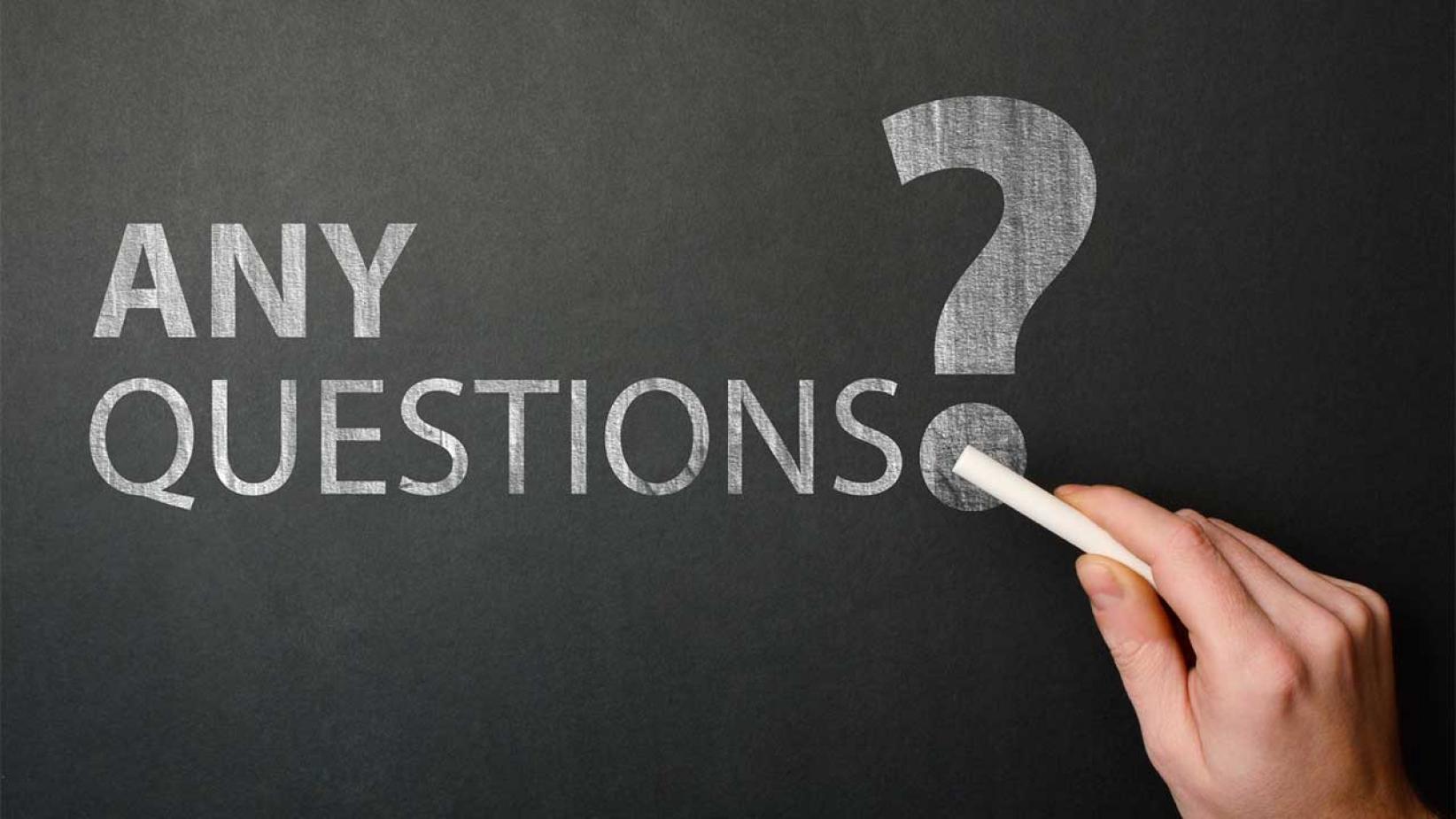 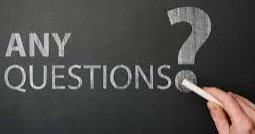 [Speaker Notes: P:  I know we’ve gone over a lot of information about invoices so I want to take a moment to see if you have any questions. If so, please unmute yourself and ask!

(Presenter pauses and moderates discussion of any questions asked, then determines when the question pause has concluded.  To cue tech to move to the next slide, state “We’ll continue now other ICASS reports, but don’t hesitate to continue asking questions about anything that is unclear, or about which you would like more information.”)]
Tutorial #1
Memorandum of Understanding (MOU)& Subscription of Service (SoS) Tutorial
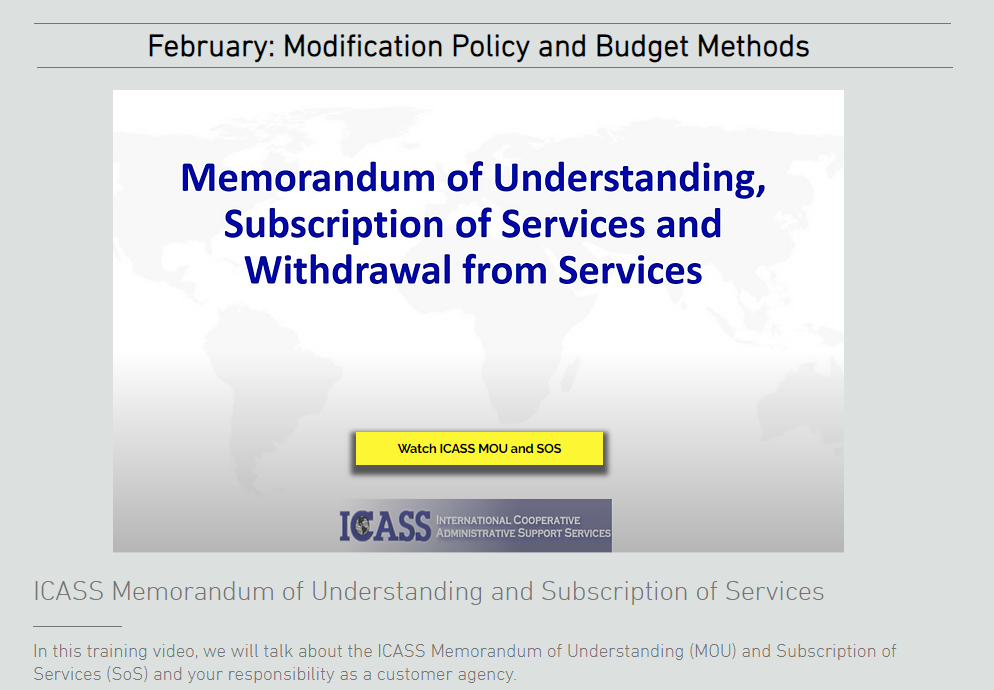 For more information:
go to icasstraining.com then
 scroll to the right to find this video.
ICASS
[Speaker Notes: H: On your screen is a link to a short tutorial on the Memorandum of Understanding and the Subscription of Services, if you would like additional information.  Scroll down once you are on the page to find this video.  I highly recommend that you watch this 5 minute video that will guide you through what each of them are and what your responsibility is as a customer agency.]
Factors in ICASS Invoice
Collection of Services
COST CENTER
1
ICASS
[Speaker Notes: H:  Let’s go over the factors that make up your invoice. The first is called a cost center. In the previous slide, we talked about the services that are available. A cost center is a collection of those services, such as Building Operations and Information Management Services. Your Agency subscribes to Cost Centers through your Subscription of Services to obtain the administrative support services your staff needs.]
Factors in ICASS Invoice
Collection of Services
COST CENTER
1
Cost of Delivering Services
COST/TIME ALLOCATION
2
ICASS
[Speaker Notes: P:  Costs related to these services are gathered in each cost center using cost and time allocation processes. Cost Allocation is the process by which non-personnel costs, such as utilities, are budgeted into cost centers. Time allocation is the mechanism to spread the cost of the service provider staff members who deliver ICASS services. Personnel costs are the biggest component of any ICASS budget, so it is imperative for staff to correctly identify which services they are providing so that their costs can be applied to that cost center.  You will get a copy of the time allocation report along with the workload count report from your service provider around the June 1 timeframe.   It is important for you to review this time allocation report for errors, because if personnel are allocated to the wrong cost center, your invoices will be wrong.]
Factors in ICASS Invoice
Collection of Services
COST CENTER
1
Cost of Delivering Services
COST/TIME ALLOCATION
2
Units of Service Used
DISTRIBUTION  FACTOR
3
ICASS
[Speaker Notes: H: Each cost center has its own Distribution Factor which is how the use of the service is counted in that cost center. The Distribution Factor for Health Services is a head count. 
For Motor Pool Services, which is in the General Services Group, it is the number of kilometers driven and this count accumulates during the year.  
Generally, distribution factors are intended to be an equitable indicator of the amount of services used by agencies – they are NOT intended to measure usage as precisely as a utility meter.]
Factors in ICASS Invoice
Collection of Services
COST CENTER
1
Cost of Delivering Services
COST/TIME ALLOCATION
2
Units of Service Used
DISTRIBUTION  FACTOR
3
Distribution Factors Charged to Customer Agency
WORKLOAD COUNT
4
ICASS
[Speaker Notes: P: ICASS service providers count the distribution factors used by each customer agency, and that becomes the agency’s Workload Count for each of the cost centers.

H: The customer agency’s total distribution factors used for each Cost Center, is used to determine how much of the cost of that service is billed to that agency.  

So they are an important component of how much your agency is billed– and your agency has to approve your Workload Counts each year to confirm that your Agency agrees with the count of services used. 

As mentioned previously, you normally get a copy of the workload count report and the time allocation report around the June 1 timeframe from your service provider.]
Cost Distribution Methods
ICASS
[Speaker Notes: H: Now,   ICASS uses two cost distribution options to determine the level of used to account for services. The two cost distribution methods are ICASS Standard and ICASS Lite. 
There are 172 missions worldwide that use ICASS and of these, 93 missions use ICASS Lite and 79 missions use the Standard method. Regardless of the method used, the services provided at missions remain the same, the only difference is the level of details gathered about services used.
ICASS Standard is used at larger missions with bigger budgets and more staff.  There are 34 different cost centers in ICASS Standard and this method uses greater detail about customer usage.]
Cost Distribution Methods
ICASS
[Speaker Notes: P: ICASS Lite offers an easier way to budget and distribute costs and track workload counts.  It uses 22 cost centers, so it provides less financial detail for each service.  For example, at Lite posts, the nine General Services cost centers used in ICASS Standard are bundled into a single General Services cost center. There are similar bundles for Human Resources and Information Management Services.  
At Lite posts the costs are distributed in these bundled services based on a head count instead of the more detailed workload counts used in ICASS Standard. The Lite method requires less staff time to track, which is important for many smaller missions or at missions with high staff turnover. The selection of budgeting method is decided by the Budget Committee, with the ICASS Council’s concurrence. 
H:  Of course, you don’t have to memorize the list of ICASS Cost Centers or the Distribution Factors associated with each one.  
Please refer to the Cost Center sheets for either the Lite method or the Standard method located on our ICASS SharePoint site, or on our public ICASS Learning channel on Microsoft Teams.  
If you work with ICASS – in any capacity – these documents are full of useful information on ICASS Cost Centers.]
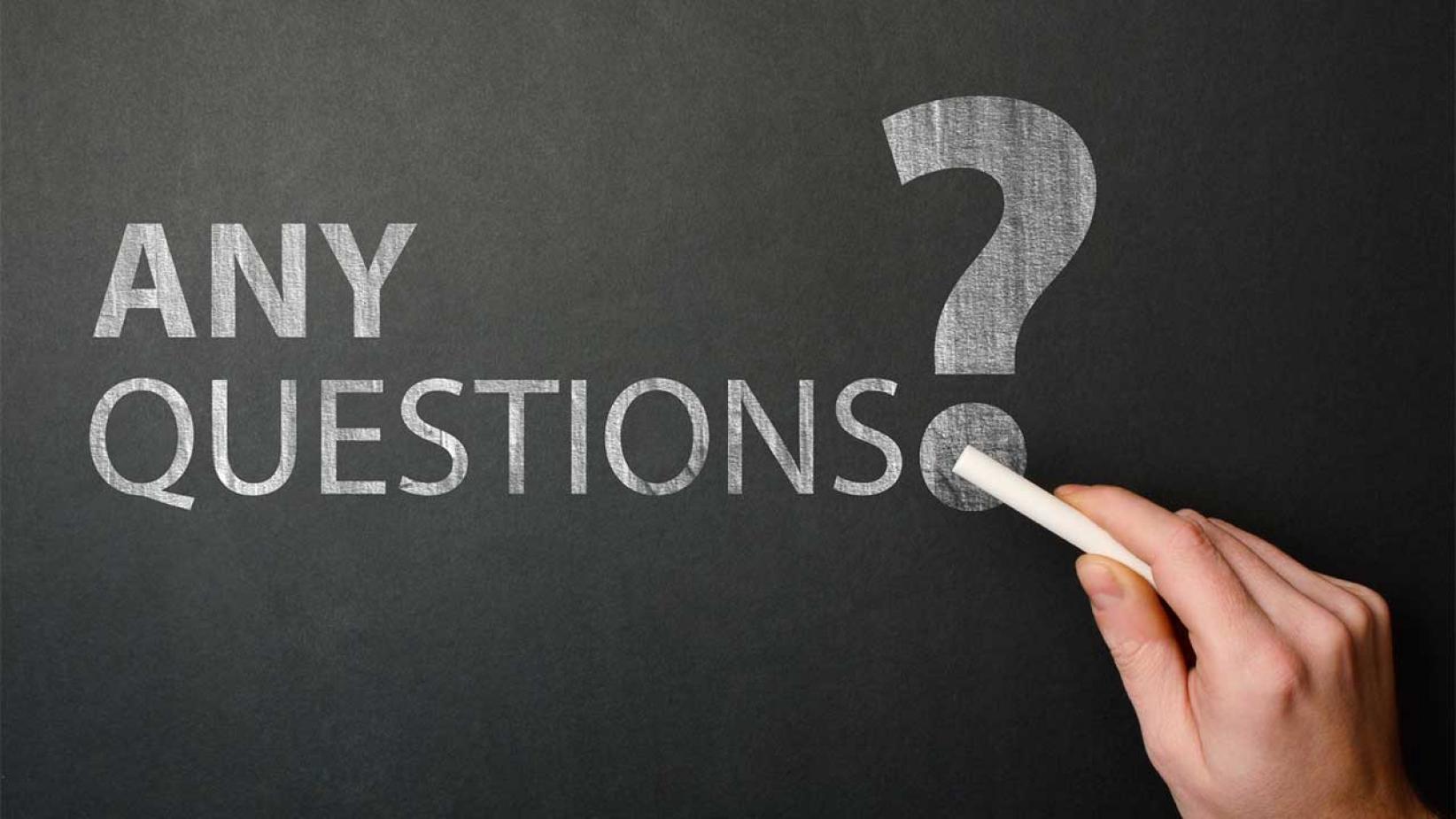 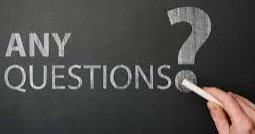 [Speaker Notes: H: Now, please let us know if you have questions about Cost Centers, Distribution Factors, or Workload Counts.  These concepts are key to understanding how costs are distributed under ICASS.  We’ll pause for a moment to take any questions.  Please feel free to unmute yourself and ask about anything that was unclear, or that you’d like to hear more about and don’t forget the chat box.]
Workload Counts
Workload Counts drive your ICASS bill!
June is the time to verify your Agency’s Workload Counts.
Double check what you can. 
Approve your Workload Counts.
Workload Count Approval - Agency representatives have 30 days to approve workload counts.
Question any numbers that don’t seem reasonable.
ICASS
[Speaker Notes: P: Workload Counts are collected on May 1st and are used to determine how the ICASS budget costs will be distributed to customers for the next fiscal year. In June of a normal year, you receive the Workload Counts for your agency. You must verify the numbers and sign the report.  This signature is your approval of the accuracy of the Workload Counts for your agency.  This process is repeated on a yearly basis.]
Workload Counts
Workload Counts drive your ICASS bill!
June is the time to verify your Agency’s Workload Counts.
Double check what you can. 
Approve your Workload Counts.
Workload Count Approval - Agency representatives have 30 days to approve workload counts.
Question any numbers that don’t seem reasonable.
ICASS
[Speaker Notes: P:  It’s easy to verify some of the Workload Counts – for example,  head counts or square meters occupied.  For others, you may not have any easy way to verify your agency’s usage.  But, if you have questions about the accuracy of these numbers, bring it up to the Service Provider.  

H:  Start by comparing this year’s Workload Counts to the previous year’s. If there is a great variation, ask questions.  For example, if your Pouching Services Workload Count rose dramatically compared to the previous year, and you can’t think of any reason why, ask. You can look at a Workload Detail Comparison Report (Report #6), provided by your Service Provider at post, which will give you this information.

P:  Once you are satisfied that the Workload Count numbers are correct, sign and return your Workload Count report to your service provider.  Your signature indicates your acceptance that these numbers accurately reflect your agency’s use of ICASS services at the Mission.]
Workload Counts
Workload Counts drive your ICASS bill!
June is the time to verify your Agency’s Workload Counts.
Double check what you can. 
Approve your Workload Counts.
Workload Count Approval - Agency representatives have 30 days to approve workload counts.
Question any numbers that don’t seem reasonable.
ICASS
[Speaker Notes: H:  Agency representatives must approve their Workload Counts within 30 days from the date of distribution. 
I want take a moment to stress the significance of both the approval and the timeframe. It is important to know that the burden is on the agency to review the workload counts and to either approve or dispute within 30 days.  
Agencies are not allowed unlimited opportunities to raise concerns about workload counts, because posts must follow certain deadlines.  We are about to show you a timeline of when you can raise your concerns. But please remember, this is based on the normal ICASS budget cycle.]
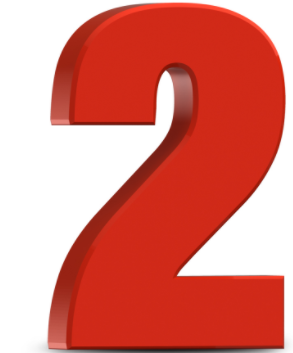 Chances to Raise Workload Count Issues
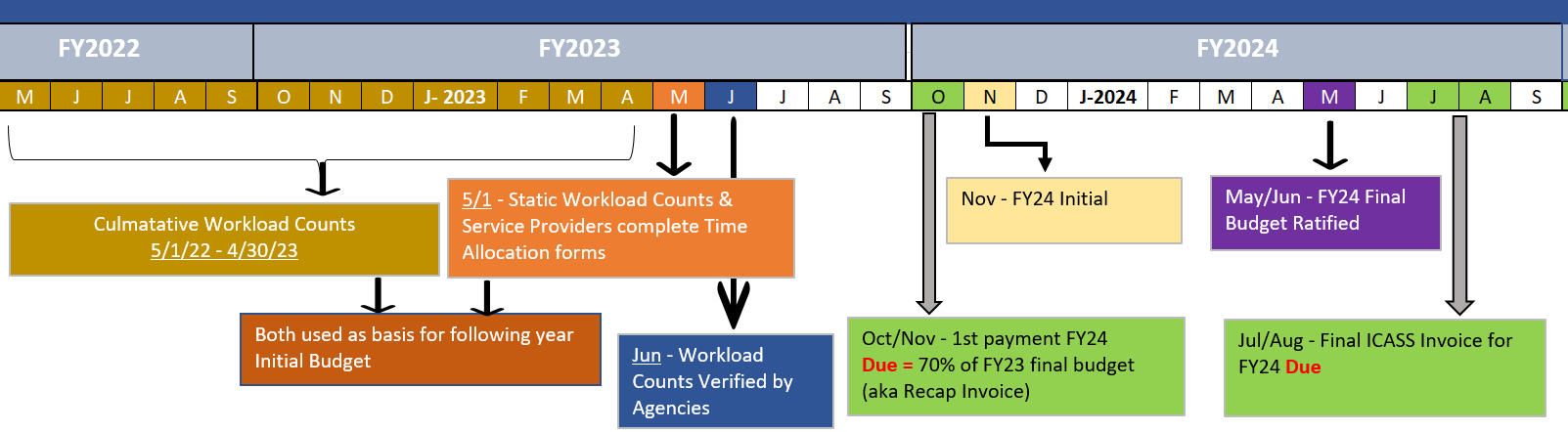 ICASS
[Speaker Notes: P: So, when are the times that agencies can raise concerns about their workload counts? 

(note: timeline source found) at: (Q:\ICASS\3. Policy Coordination Training Team\Budget Timeline)]
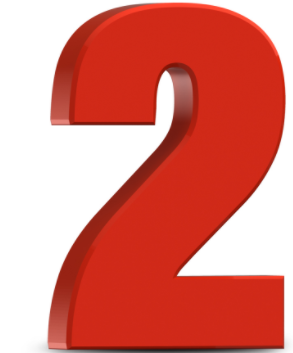 Chances to Raise Workload Count Issues
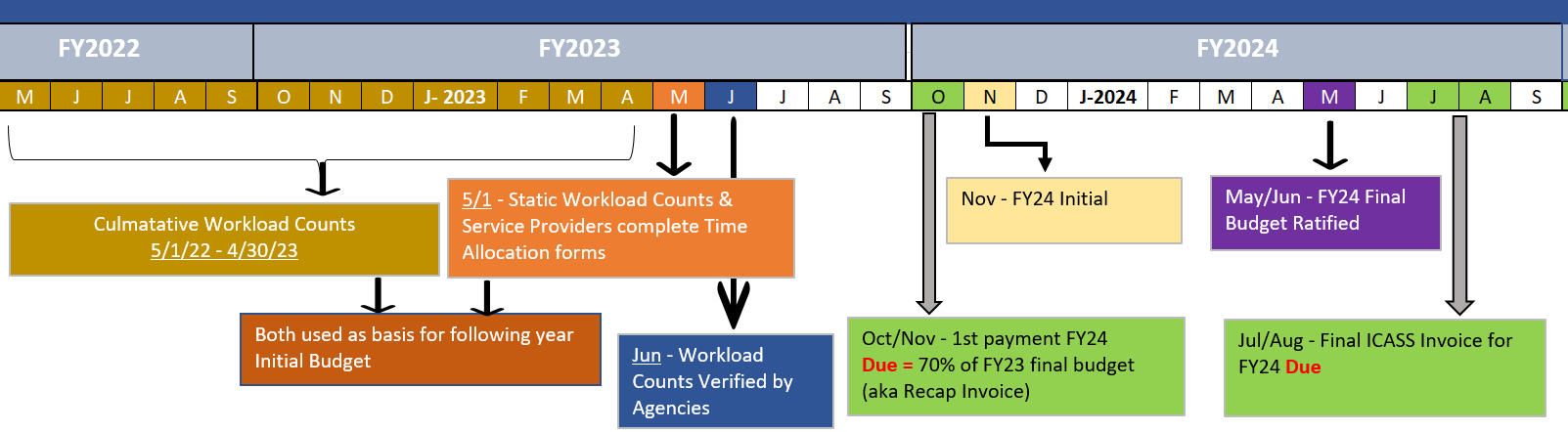 1st
Chance
ICASS
[Speaker Notes: P: The first is during the annual workload count review and approval process in the summer.  As mentioned, agency reps at post have 30 days, from June 1 to July 1, to review and approve their workload counts, or to raise questions. 

The post workload counts form the basis for the distribution of post costs to agency invoices in the following fiscal year.]
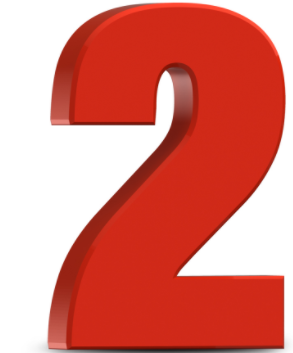 Chances to Raise Workload Count Issues
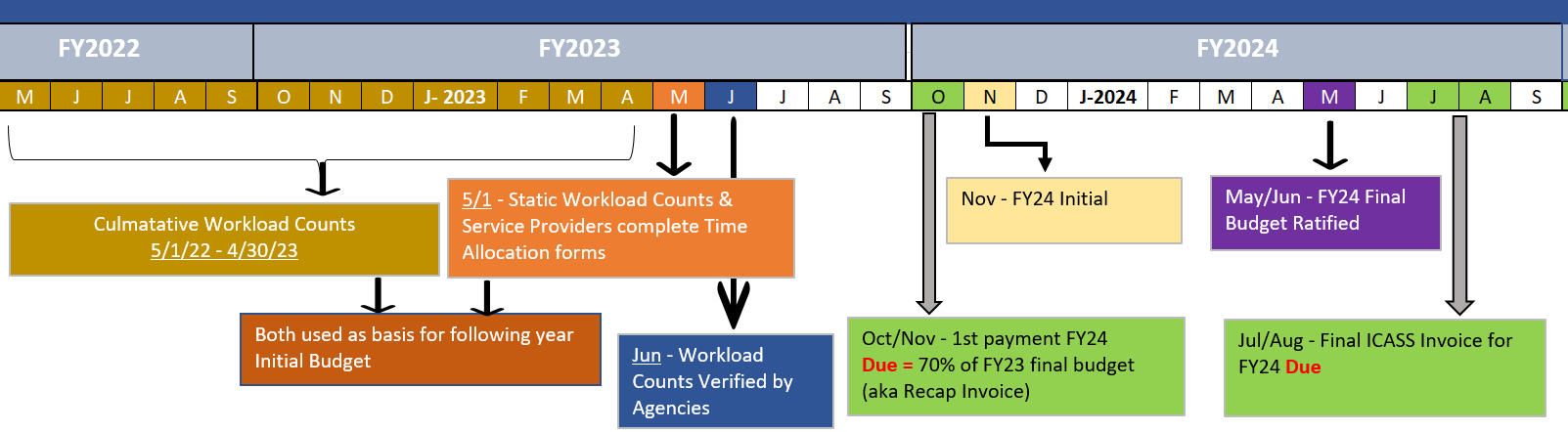 2nd
Chance
1st
Chance
ICASS
[Speaker Notes: H: The second chance is when the initial budget is approved and initial invoices are distributed in November. Workload count errors that existed and could or should have been caught during these two reviews cannot be raised when final budgets are approved, in April/May. So, you get two chances to catch any errors.  After that, the pressure to submit budgets and for agencies in Washington to receive their final global invoice means that agencies who didn’t take the two opportunities to raise their concerns have lost the opportunity to do so.]
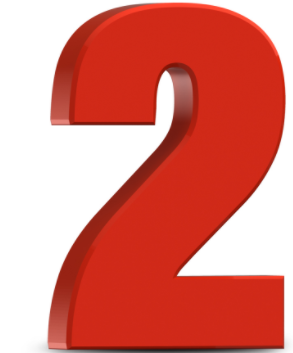 Chances to Raise Workload Count Issues
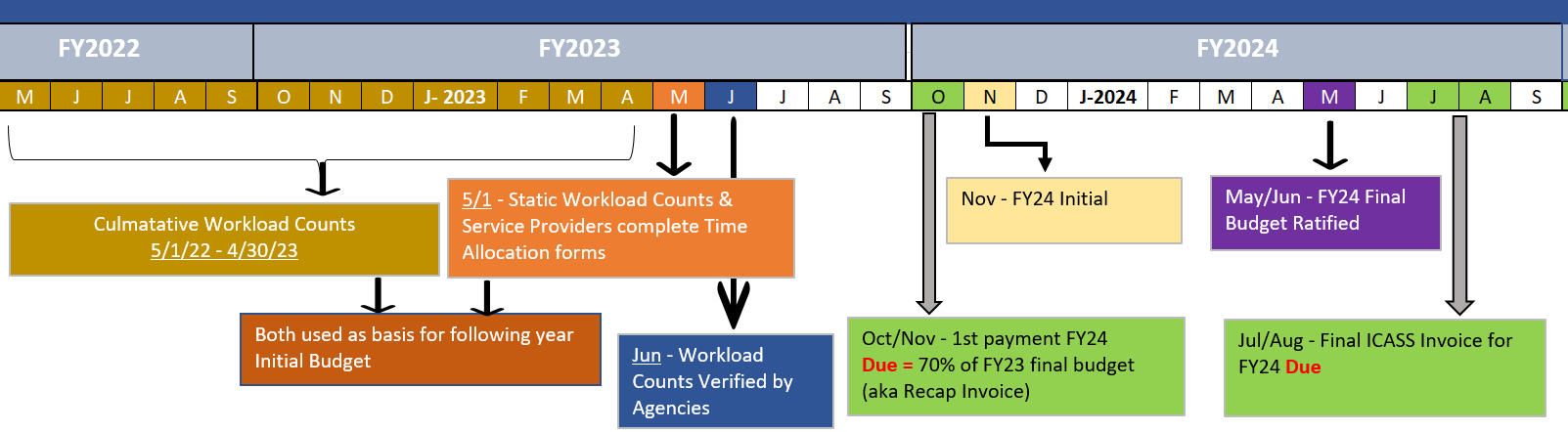 2nd
Chance
Only 
New
1st
Chance
ICASS
[Speaker Notes: P: But In fairness, any workload count issues that are NEW at the time of the final budget can be raised.  Only workload counts that are unchanged from the earlier two periods are those that cannot be questioned any longer at the final budget stage.]
Workload Counts
Workload Counts drive your ICASS bill!
June is the time to verify your Agency’s Workload Counts.
Double check what you can. 
Approve your Workload Counts.
Workload Count Approval - Agency representatives have 30 days to approve workload counts.
Question any numbers that don’t seem reasonable.
ICASS
[Speaker Notes: P: Remember: Don’t sign your Workload Count report if you believe it is not accurate. Work with your service providers to resolve any Workload Count you think may be incorrect.  And don’t sign for other Agencies or entities – sign only for your own]
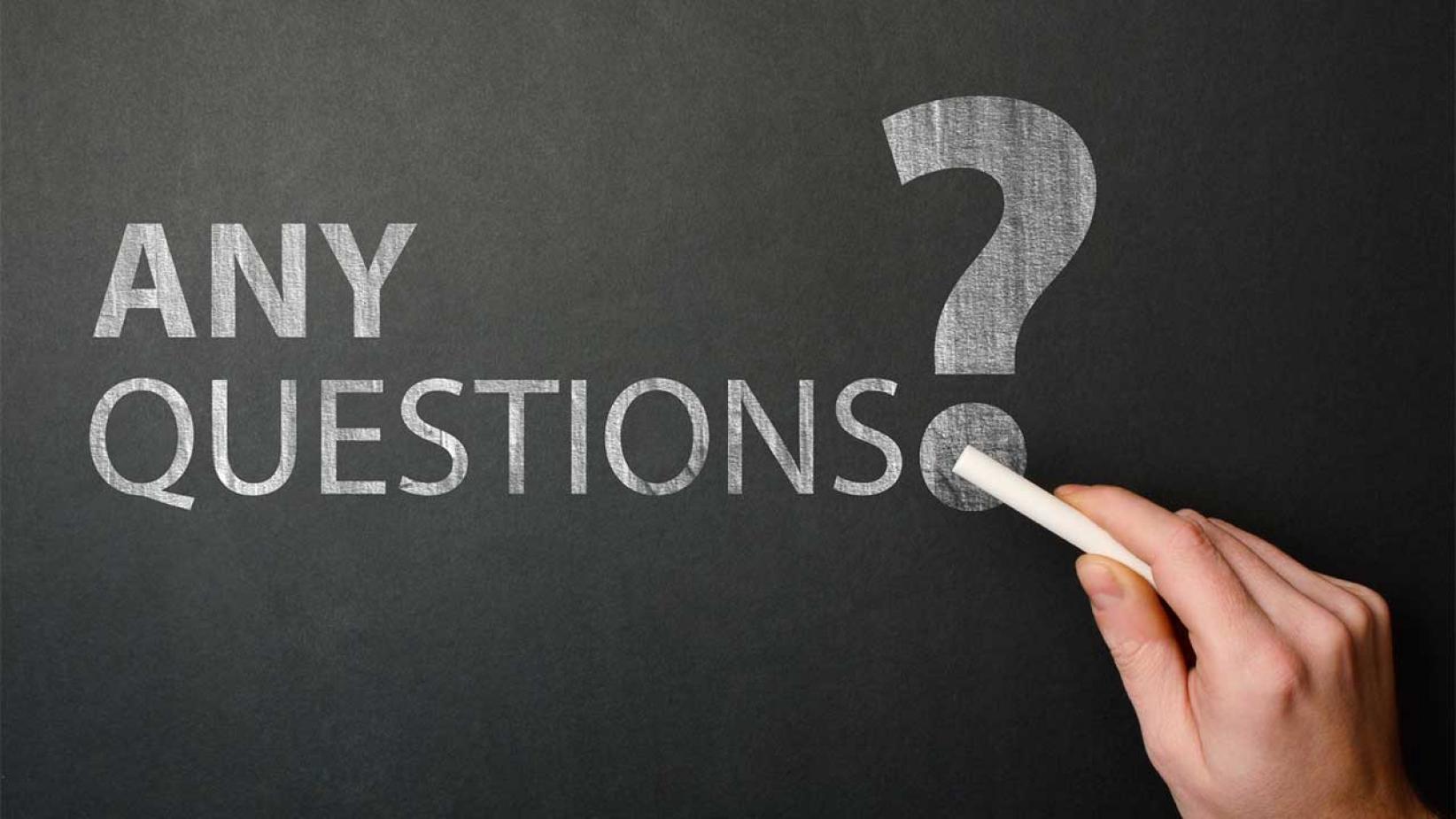 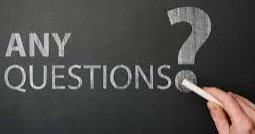 [Speaker Notes: H:  Are there any questions on this or any other topic we have covered so far? If so, please unmute yourself and ask!]
Workload Count Modifications
ONLY CERTAIN COST CENTERS ARE MODIFIABLE
ICASS
[Speaker Notes: H: Okay, as we just discussed, a primary factor determining your agency’s ICASS invoice is your workload count for each cost center. The workload count captures your agency’s use of an ICASS service at post. 

In some cost centers a workload count can be modified to a lower level, which results in a lower workload count for your agency, and thus a lower invoice charge for that cost center. 

So, what is a Workload Count Modification and when can this be used?]
Workload Count Modification -Geographic Proximity
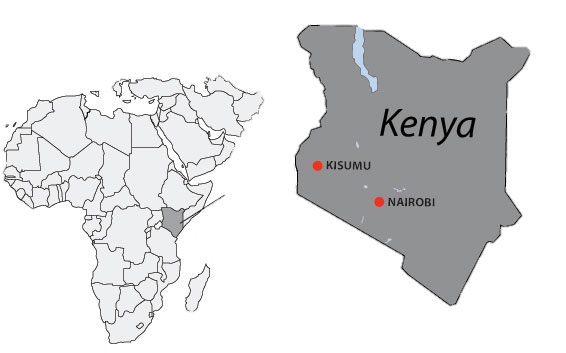 ONLY CERTAIN COST CENTERS ARE MODIFIABLE
ICASS
[Speaker Notes: P: Here is a post specific example to explain the concept of geographic proximity. In Kenya, CDC has field staff in the Kisumu Field station. Both Health Services and CLO are two mandatory cost centers which are provided by ICASS employees based in Nairobi. For those subscribers who are physically located in Kisumu which is approximately 220 miles from Nairobi, the level of services they can access is limited due to the distance between where they are located and where the service is provided. Personnel in Kisumu would not use the health services and CLO services to the same degree as those who are based in Nairobi. In this case, the Budget Committee in Kenya agreed that customers based in Kisumu should be granted a 0.6 modification for Health and CLO Services and put this into their modification policy. Any agency that meets this requirement can request a modification at Post based on the established post policy.]
Workload Count Modifications
ONLY CERTAIN COST CENTERS ARE MODIFIABLE
ICASS
[Speaker Notes: H: The only two levels of Modifications that can be granted are from a full count of 1.0 to either a 0.6 modification, which reflects a medium level of service, or 0.3 for a minimum level of service.

P: It is important for all agencies to understand the process to request and obtain approval for workload count modifications and the consequences of modifications. Since modifications reduce the cost of the service for the agency receiving the modification, there is an impact on all other subscribers to that service. When one Agency receives a Workload Count Modification which decreases their ICASS invoice for that service, all other Agencies that subscribe to that same service will see an increase in their invoices. But remember, this is not a flaw, it’s about equity. Agencies who have a case for modifications should receive them.

H: It is important to note that not all Cost Centers can be modified. Those that can be modified are listed on the Standard and Lite Cost Center sheets. Check with your Service Provider to ensure that you are proposing the modification that will meet your needs.]
Tutorial #2
Workload Count  Modification Tutorial
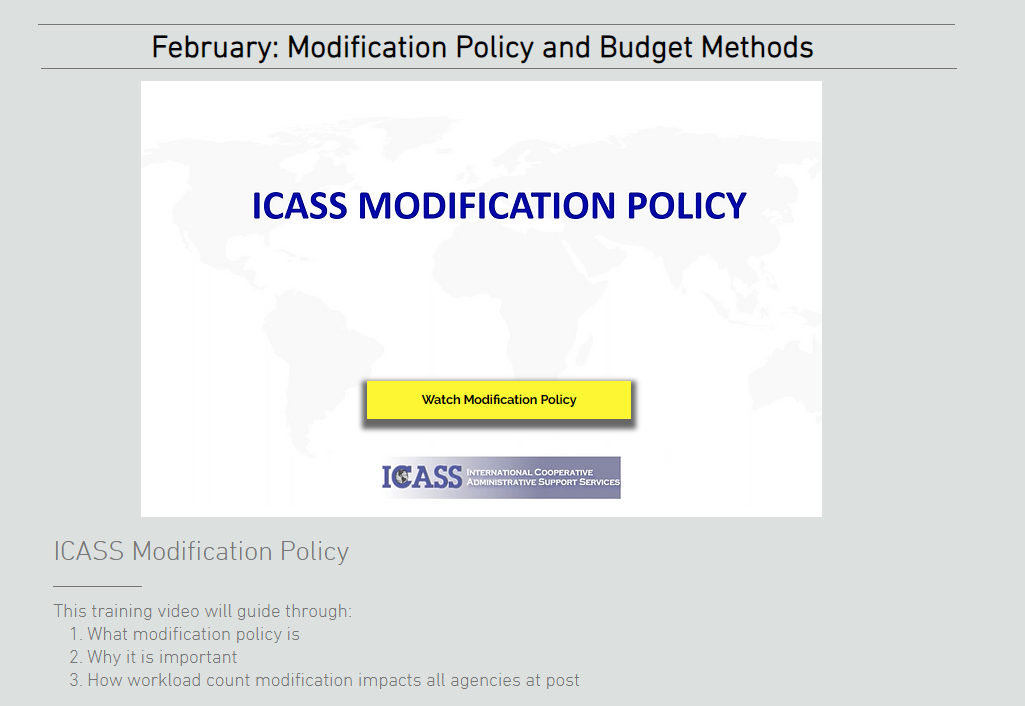 For more information:
go to icasstraining.com then
 scroll to the right to find this video.
ICASS
[Speaker Notes: H: On your screen is a link to the short tutorial on Workload Count modifications for additional information. Scroll down once you are on the page to find this video. I highly recommend that you watch this 10 minute video that will guide you through: 

1. What a modification policy is 
2. Why it is important and 
3. How workload count modification impacts all agencies at post.]
WHY SHOULD I KNOW MY AGENCY CODE?
Points to Consider
Do you charge your purchases on other people’s credit card?
Do you let other people charge on your credit card?
ICASS
[Speaker Notes: H: Now, we want to take some time to discuss Agency Codes and why it matters to you. When you use your credit card, that card and its number is sacred to you. You do not charge items on other people's credit cards, nor do you want others charging on yours.]
WHY SHOULD I KNOW MY AGENCY CODE?
Points to Consider
Do you charge your purchases on other people’s credit card?
Do you let other people charge on your credit card?
Think of the Agency code as your Agency’s credit card!
ICASS
[Speaker Notes: H: So think of your agency code as serving as your agency's credit card and from our previous discussion, you can appreciate why it is important for you to know your Agency Code before you arrive at post.]
WHY SHOULD I KNOW MY AGENCY CODE?
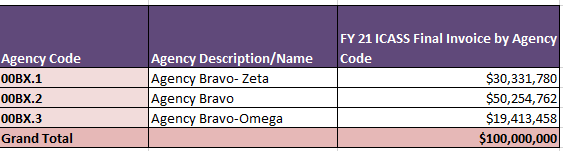 ICASS
[Speaker Notes: P: All US government entities working overseas are assigned an Agency Code in ICASS that is used to track their Workload Counts and to correctly bill the Agency or entity that receives the services. You need to know your Agency Code when you go overseas to ensure that you – and all the other agencies at your post -  are correctly billed for ICASS services. You can verify your Agency Code number with your headquarters office.

To give you an example, on the screen is a list of the 3 Agency Bravo ICASS Agency Codes. In the FY21 Final Budget, Agency Bravo was responsible for $100 million dollars, making up approximately 3% of the overall $3.7 billion ICASS budget in FY21.

Who knows their ICASS Agency Code?

(Cici’s notes – not part of script – use Report 15 to get this chart)]
How Agency’s ICASS Invoice is Created
ICASS
[Speaker Notes: H:  Now we’re going to explain how an agency’s ICASS invoice is created. We began the discussion of the ICASS process starting with Cost Centers, which are groups of administrative support services. As we discussed earlier, agencies must subscribe to the mandatory Cost Centers and may elect to subscribe to other Cost Centers based on their needs. Once the Agencies have selected their administrative support services, what are the next steps in the ICASS process?]
How Agency’s ICASS Invoice is Created
ICASS
[Speaker Notes: P:  During the year, the service provider staff collects data to determine the use of services by each Agency.  This is one of the reasons why we place so much emphasis on Agency code accuracy.]
How Agency’s ICASS Invoice is Created
How Agency’s ICASS Invoice is Created
ICASS
[Speaker Notes: P: Agencies are then billed for the total of the services they use as a percentage of the total cost of providing that service.  

For example, if CDC makes up 3.5% of the head count in Basic Package, then CDC is billed percent of the total amount budgeted to provide Basic Package services at the post. CDC’s service, or cost center, at post is then aggregated to create the first part of the invoice.]
What else Is Included in Agency’s ICASS invoice?
What else Is Included in Agency’s ICASS invoice?
Besides the… 
1)	Cost of the services subscribed to by Agency and
2)	Agency’s portion of the cost of services subscribed to by the Service Providers.

ICASS Redistribution – Important Note
ICASS service provider staff also use services.
ICASS does not have its own funds (appropriation). 
The services that ICASS staff consume are charged to the ICASS customers that DO have an appropriation.
ICASS
[Speaker Notes: H:  Okay, let’s talk about what else is included in the invoice for Agencies that receive ICASS services at the US Missions where it has personnel.  

P:  In addition to the costs of the services determined by an agency’s Workload Counts, every ICASS invoice has a cost called ICASS Redistribution.]
What else Is Included in Agency’s ICASS invoice?
What else Is Included in Agency’s ICASS invoice?
Besides the… 
1)	Cost of the services subscribed to by Agency and
2)	Agency’s portion of the cost of services subscribed to by the Service Providers.

ICASS Redistribution – Important Note
ICASS service provider staff also use services.
ICASS does not have its own funds (appropriation). 
The services that ICASS staff consume are charged to the ICASS customers that DO have an appropriation.
ICASS
[Speaker Notes: H: xxx,  ICASS Redistribution – can you explain what that is?

P:  You can think of ICASS Redistribution as a kind of overhead cost.  ICASS employees are also consumers of the ICASS services. They cash checks; they have motor pool requirements; they use travel services and health services, and many others.]
What else Is Included in Agency’s ICASS invoice?
What else Is Included in Agency’s ICASS invoice?
Besides the… 
1)	Cost of the services subscribed to by Agency and
2)	Agency’s portion of the cost of services subscribed to by the Service Providers.

ICASS Redistribution – Important Note
ICASS service provider staff also use services.
ICASS does not have its own funds (appropriation). 
The services that ICASS staff consume are charged to the ICASS customers that DO have an appropriation.
ICASS
[Speaker Notes: P: But ICASS does not have a separate appropriation from Congress to pay for the services that they use. The services ICASS employees use is tracked exactly the same way that other Agencies’ use of services are tracked, using a specific Agency Code. Since no appropriation is available to pay for the services the ICASS employees used, their bill is divided  among the agencies that do have appropriations according to each agency’s percentage of the entire ICASS bill.]
Agencies With Appropriations PayTheir Share Of ICASS Staff’s Costs
ICASS
[Speaker Notes: H: Now, this slide provides a simple illustration of the concept of ICASS Redistribution. Every agency pays its direct share of ICASS costs at post based on its Workload Counts.

In addition, every agency pays a share of the cost of ICASS employees’ consumption of services.  Note that the portion paid by each agency of ICASS Redistribution is directly related to the portion of total direct costs they pay.]
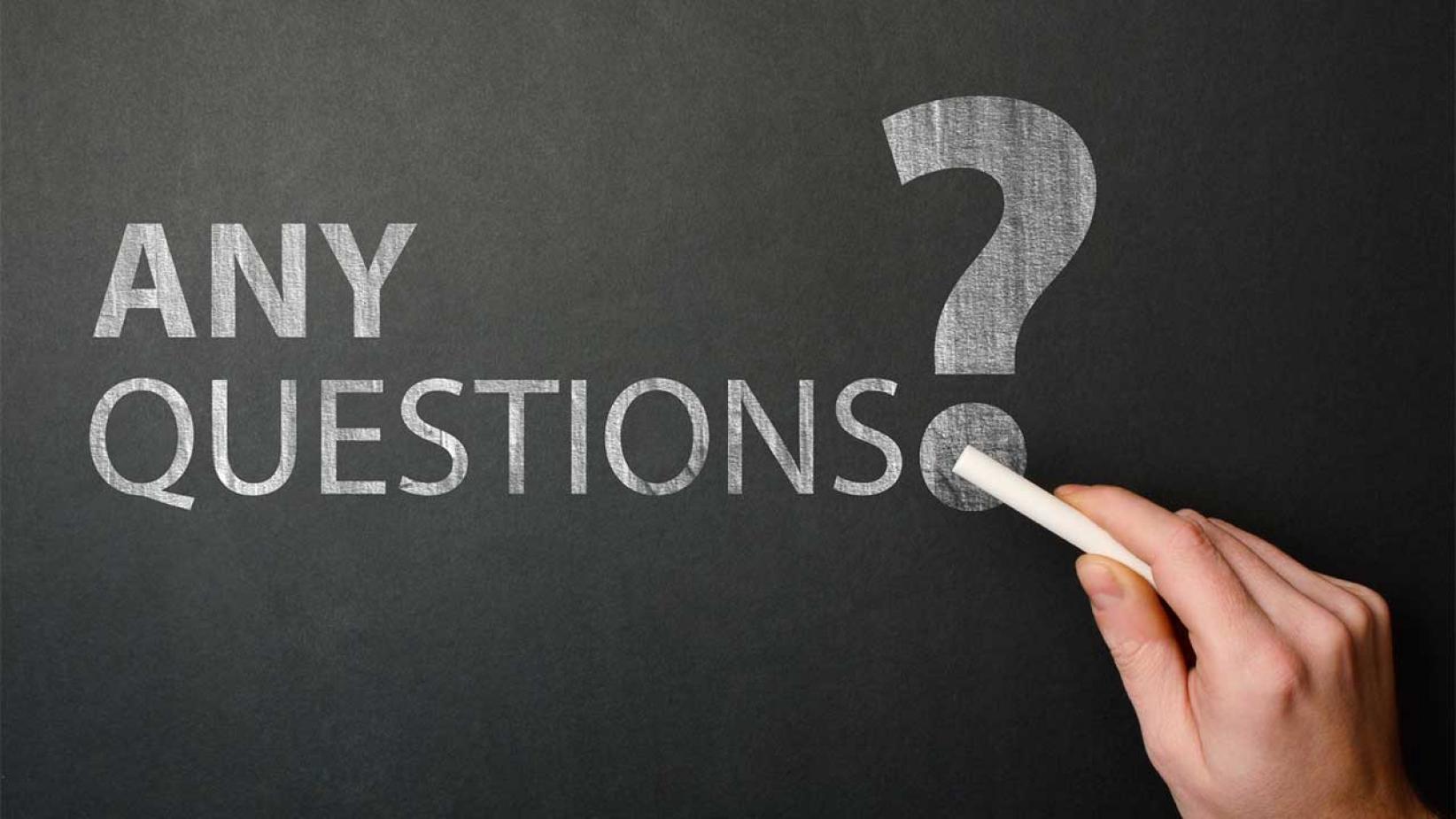 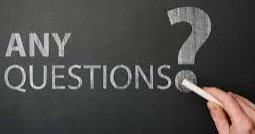 [Speaker Notes: H:  Are there any questions that we have covered so far? If so, please unmute yourself and ask!

Remember the chat box….]
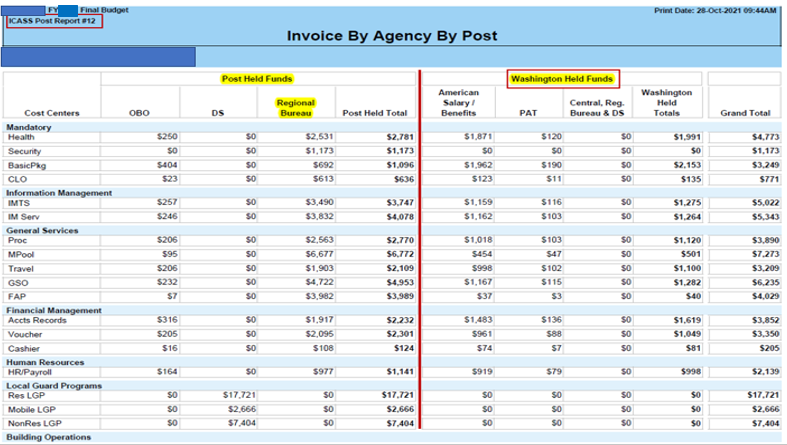 ICASS
[Speaker Notes: H:  To give you an idea of what ICASS invoice and reports looks like, we will use the Final budget as an example.  On the screen is a post invoice and is called the Invoice by Agency by Post and is also known as report #12. This invoice is for ICASS Services provided to an agency at a post. Let’s call this Agency Bravo’s invoice.  When the representative at post signs this invoice, they authorize Agency Bravo headquarters in DC to pay this bill.  It is a two-page document and we will see the second page on the next screen.

P:  (click) Note the Cost Centers listed in the first column – these are the Cost Centers that Bravo subscribes to at this particular post.  Your invoice may be different, of course, because your Agency may have subscribed to different services at your post.

[click]  You will see that the Invoice is divided into two sections, left to right.  

[click]  Focus your attention on the left side, Post Held Funds, with column titles on the left.  (click) The numbers on the right are Washington Held Funds.  Those amounts are related to costs incurred in Washington, but billed to agencies on the post invoice because of what they represent. 

[click]  The three categories under “Post Held Funds” at the top indicate the three different categories of expenditures in ICASS. Each one is fenced – that means they are tracked separately and can not be intermingled with funds in the other two categories. The first set of funds is OBO, Overseas Building Operations and the second is DS or Diplomatic Security. The third set of funds is what we call the Regional Bureau funds and that is the main category of expenditures for administrative support services.]
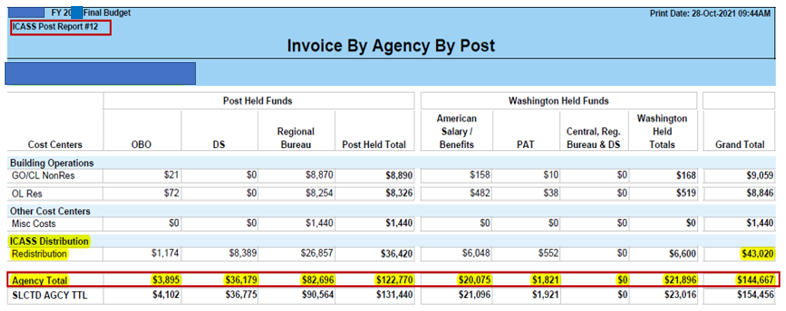 ICASS
[Speaker Notes: P: This is the second page of the Invoice by Agency Bravo’s Final Budget at this particular post. 

[click]  Now look at the highlighted cell on the invoice:  ICASS Redistribution. It shows that Agency Bravo at this post paid $43,020 for its share of the costs of services that the ICASS service providers themselves received.  This amount is of the total invoice that Agency Bravo received at this post in this particular fiscal year.

Note the grand total of $144,667 at the bottom right of the invoice.  We will see that number again on the next slide.]
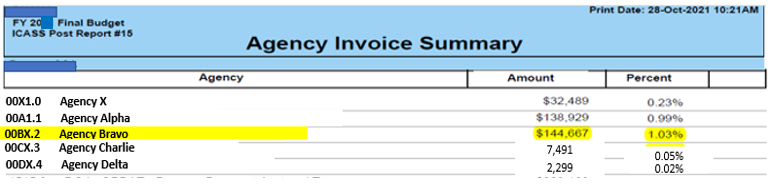 ICASS
[Speaker Notes: H:  Now let's have a look at this report, the Agency Invoice Summary also known as report #15.  This is an example of a report that shows the total ICASS Final Budget for this particular US Mission and how ICASS costs have been distributed among all the offices that are located there.  This report includes all of the offices that pay for administrative support services and this report is available to everyone in the Mission.

P: [click]: And here you will see the total for Agency Bravo is $144,667 which is the total we saw on the previous report.

You can get any of these worksheets and reports either from your Financial Management Office at post or by contacting the ICASS Service Center.  We’ll give you the email address at the end of the presentation.  

I’m going to stop here for a moment to see if you have any questions about this invoice, please either type them into the slido question box, or feel free to unmute and ask and we’ll be happy to answer them.]
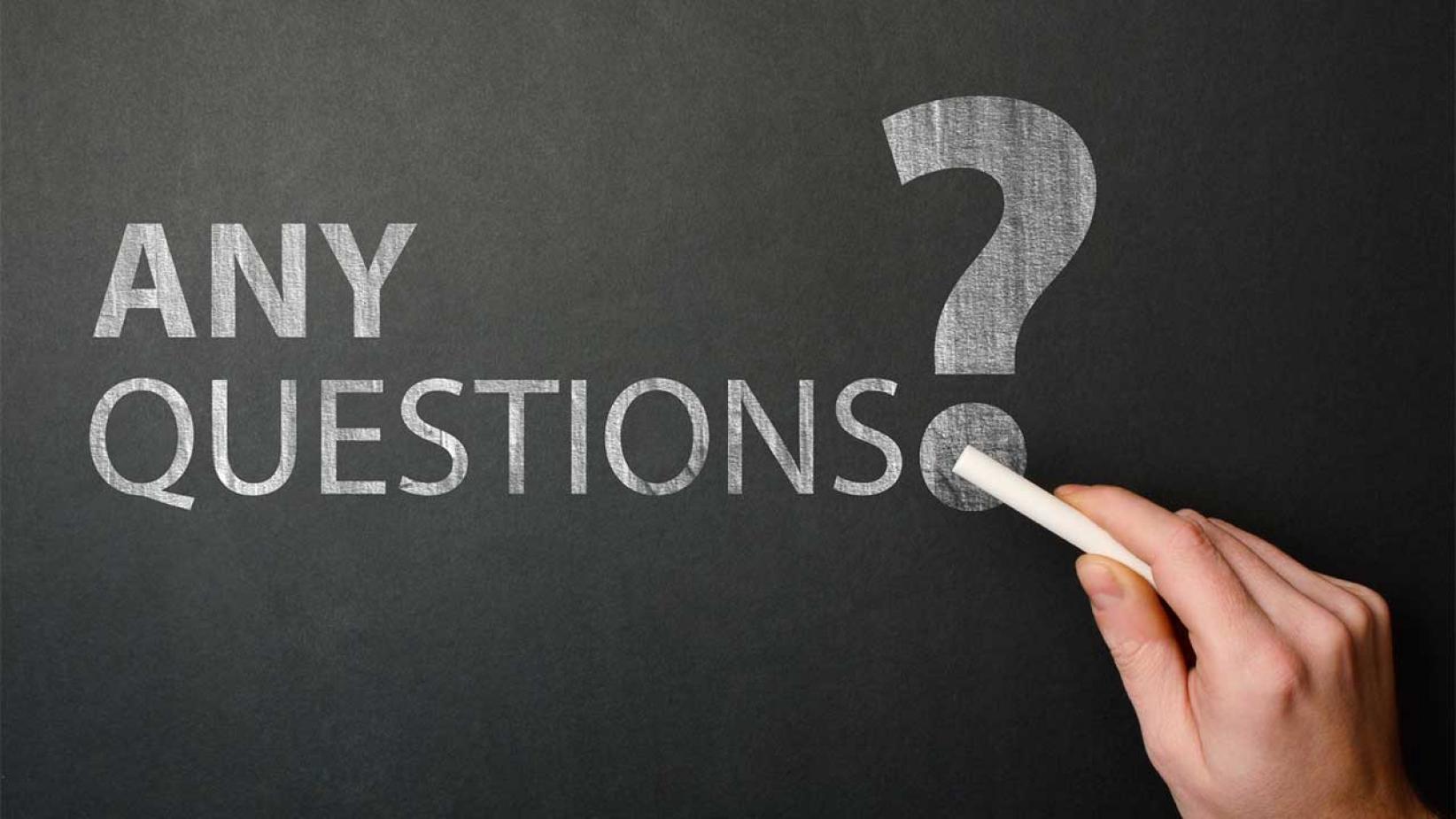 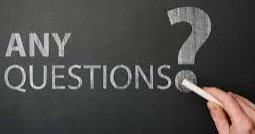 [Speaker Notes: P:  I know we’ve gone over a lot of information about invoices so I want to take a moment to see if you have any questions. If so, please unmute yourself and ask!

(Presenter pauses and moderates discussion of any questions asked, then determines when the question pause has concluded.  To cue tech to move to the next slide, state “We’ll continue now other ICASS reports, but don’t hesitate to continue asking questions about anything that is unclear, or about which you would like more information.”)]
Tutorial #'s 3, 4 & 5
Other Tutorials for Invoice
Go to: icasstraining.com/training-invoicing

ICASS Invoice Billing- Post Component - Guides you thru how post invoice is created and the post invoice timeline. 
ICASS Invoice- Washington level - Guides you thru different types of ICASS Invoices, billing processes and timelines for Washington bill payer. 
ICASS TDY Post Policy and Invoices - Overview of TDY post policy, review different categories of TDY charges and answer some of the FAQS from the field.
ICASS
60
[Speaker Notes: H: On your screen is a link to 3 short tutorials on Invoices. These are the only 3 videos on this webpage.  The first is on the ICASS Billing from Post’s perspective, which will be most useful for those of you approving invoices AT POST.   Although this information has largely been covered by this webinar,  viewing this video when you are asked to approve your agency’s bill will provide you with an excellent just-in-time review of the process.  

The second is on the ICASS Invoice from the Washington perspective, which will be most useful to those of you in Atlanta or Washington D.C. who are looking at the agency level invoices.  

The last one is the ICASS TDY post policy and invoices, which explains how ICASS billing is handled for visitors to post. Each tutorial ranges from about 10 -15 minutes.  Again, I highly recommend that you watch these videos both as a review of the material we’re covering today, and to get more detail on these particular processes.]
Council & Budget Committee
Council & Budget Committee
ICASS
[Speaker Notes: H: _____what else should our Agency colleagues do to have an impact on ICASS at the post level?

P:  Our motto is “Get Involved”. Each agency has a say in the ICASS budget at Post, and will want to ensure that you are receiving the services you need. You or your Agency’s representatives at Post must be involved at all levels of the ICASS process. It doesn’t take much of your time, and will make a significant difference for everyone at post. We urge you to participate by serving on the Budget Committee at your post. It may not be you, but someone from your agency should be at all Budget Committee meetings.

H:  Every agency in ICASS has a seat on the Budget Committee in every US Mission where it has offices.]
Council & Budget Committee
Council & Budget Committee
ICASS
[Speaker Notes: H:  As an active participant,  you will have a voice in how ICASS monies are spent. ICASS works best when all Agency representatives participate actively to partner with service providers in the process.]
Council & Budget Committee
ICASS
[Speaker Notes: H:  Lastly, it’s important to get involved as it’s your agency’s money!  

[Ref.:  ICASS Handbook on governance at post:  6 FAH-5 222.3 for ICASS Council and 6 FAH-5 222.4 for Budget Committee.]]
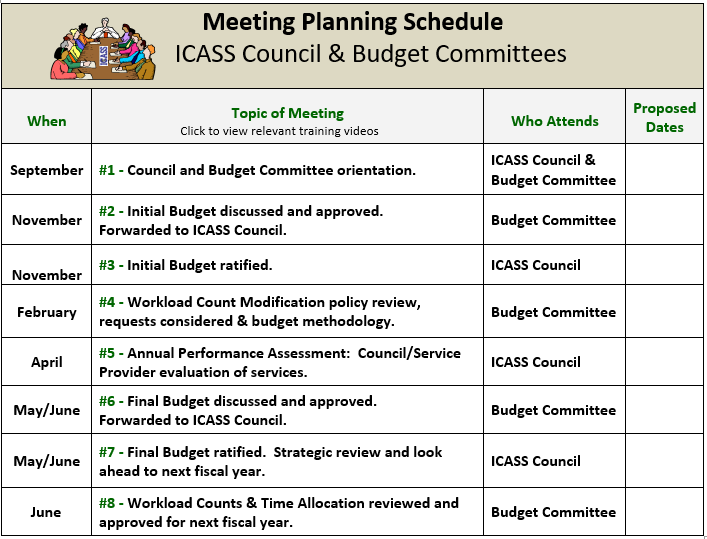 [Speaker Notes: H:   On the screen you will see the ICASS Meeting Planning Schedule. It is an indispensable guide for both the Council and the Budget Committee.  It provides a timeline for ICASS meetings to be held throughout the year. For the purpose of this webinar, the next upcoming meeting at post is highlighted on your screen. 

 xxx, could you also tell us more about the ICASS Meeting Planning Schedule for the Council and Budget Committee?

P: This document will provide you with the basis for scheduling meetings throughout the year, and is an excellent tool for understanding what comes next in the ICASS process.  The Meeting Planning Schedule is a 9-page document and the first page is on your screen.  On the subsequent pages, you will find an outline for every Council and Budget Committee meeting throughout the year.  The specific page for each meeting includes the following:

When to meet.
What the meeting is about.
What documentation you should receive in advance of the meeting.
What points the Service Provider should cover.
And finally, what outcomes or actions are expected from the meeting.]
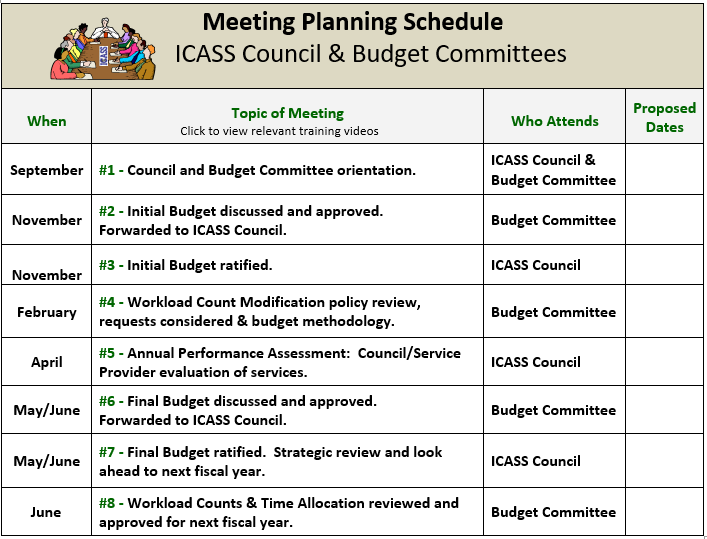 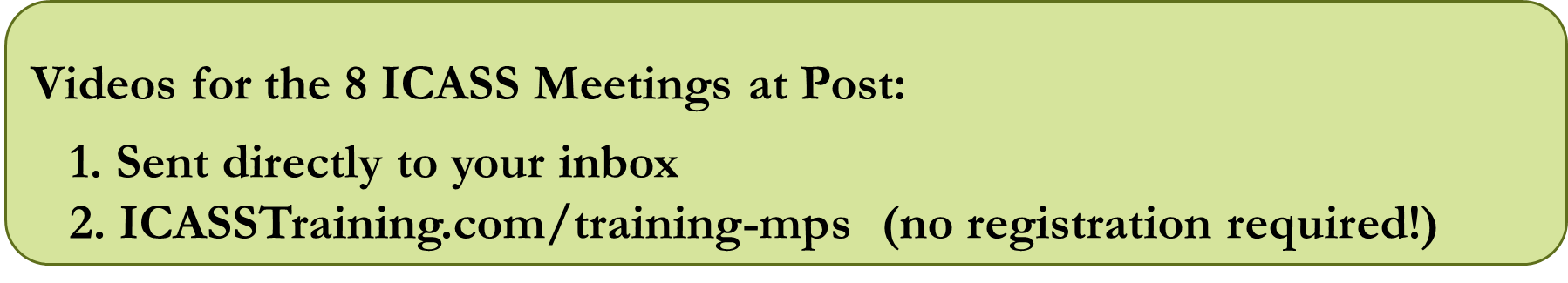 [Speaker Notes: H: This document is available for you on ICASSTraining.com, which is listed on your screen. This site also includes a video series to assist posts in preparing for these critical meetings. This series is called Meeting Planning Schedule and was created to help walk you through the ICASS budget process starting at the beginning of the fiscal year.  

With each session, we explain what you should be expecting at this stage of the ICASS budget process. You can view these short 10-minute videos with a simple click and view feature as there is no registration required, and you can also access it using your smart phone.  

Lastly, on our Just-in-Time method, the ISC will send direct links to the inboxes of service providers, Budget Committee and ICASS Council members prior to each ICASS meeting at post. 

So, please be on the lookout for this so that you can view them at your leisure instead of having to attend a live session.]
ICASS Budget Timeline FY2024
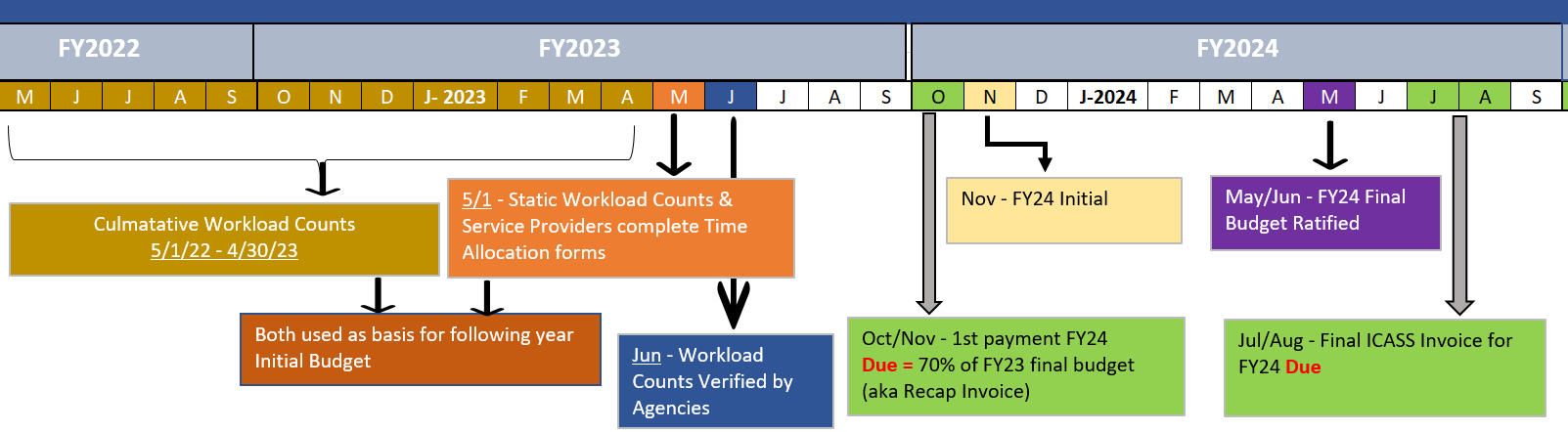 2nd
Chance
ICASS
[Speaker Notes: P: On the screen we see the budget timeline for the FY24 budget. You can see that the FY24 ICASS Budget timeline covers multiple years because of how the budget is put together. 

Cumulative workload counts cover 12 months spanning the prior two calendar years from May to April 30. The prior year workload count is used in calculating current year invoices]
ICASS Budget Timeline FY2024
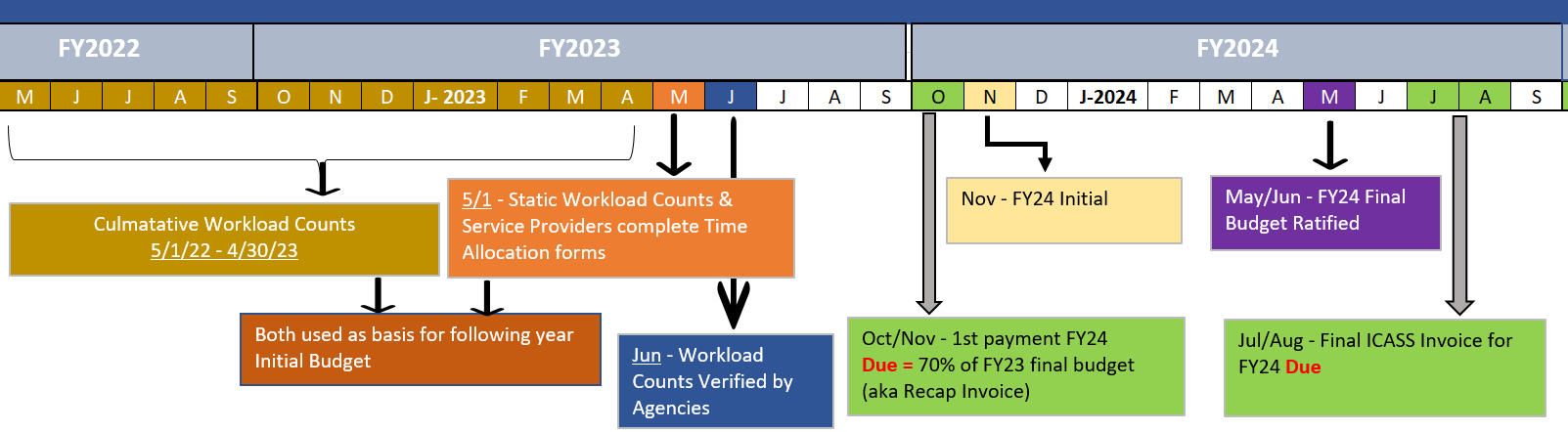 2nd
Chance
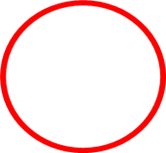 ICASS
[Speaker Notes: P: For example, the Workload Counts that are used in preparing FY24 invoices were taken on May 1, 2023.]
ICASS Budget Timeline FY2024
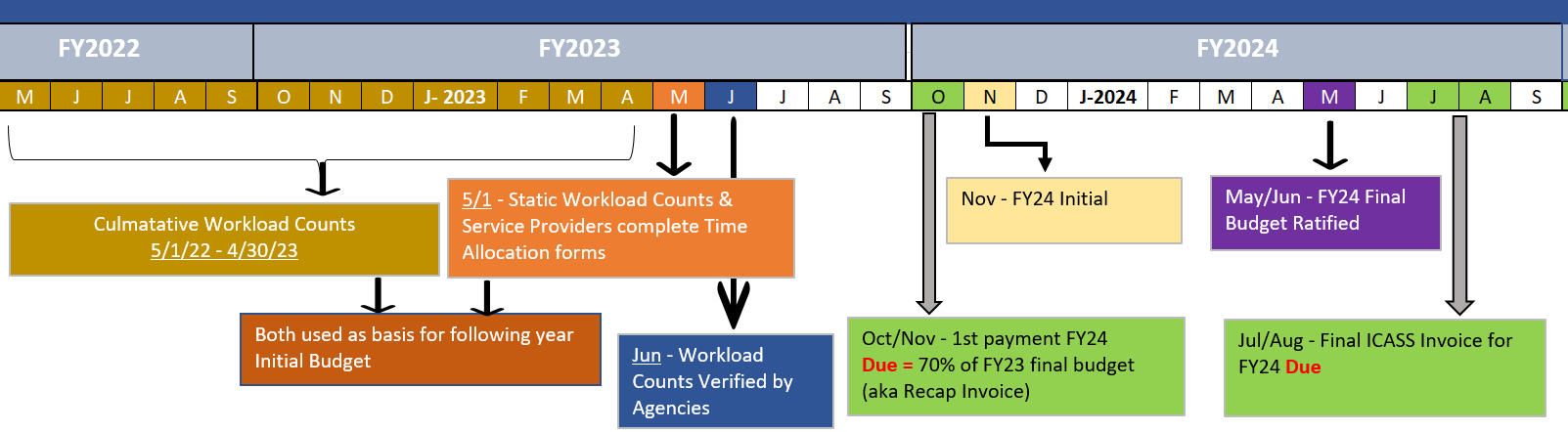 2nd
Chance
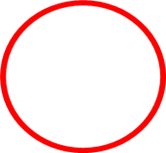 ICASS
[Speaker Notes: P: These counts were approved by each agency at post in the summer 2023.]
ICASS Budget Timeline FY2024
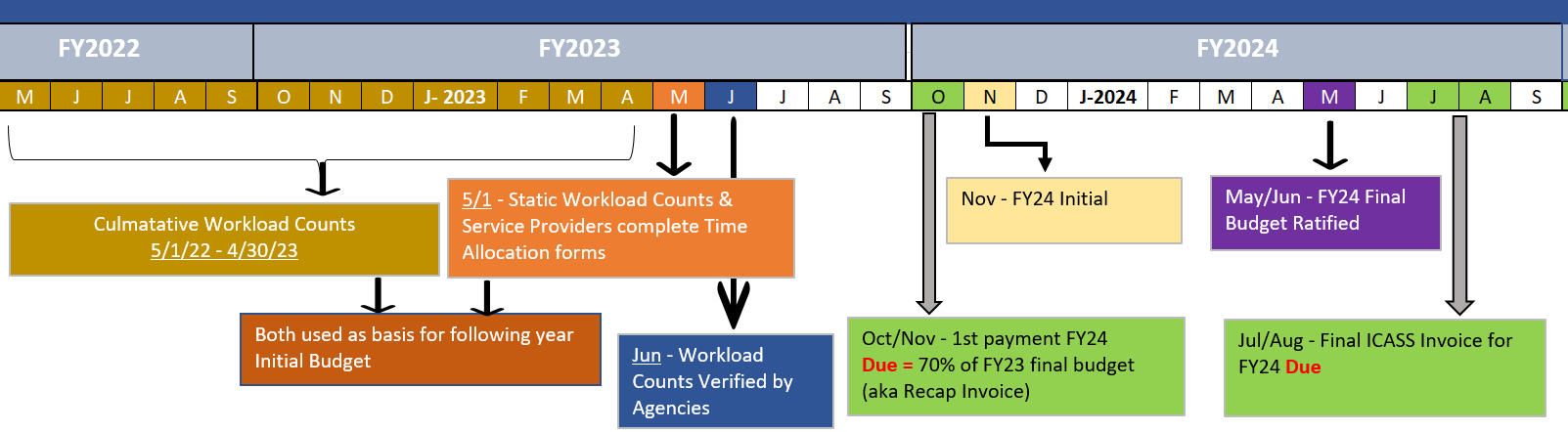 2nd
Chance
ICASS
[Speaker Notes: P: Also note that every fiscal year has two budgets – the Initial Budget and the Final Budget. Actual agency invoices are only based on the Final Budget.  

We are approaching a major milestone right now in May and June as the Budget Committee and ICASS Council will review, approve, and ratify the FY24 Final Budget, and as the ICASS Service Provider, in this case the FMO, will deliver invoices to all of the customer agencies.  in the fall as the Budget Committee and the ICASS Council will review, approve and ratify the FY25 Initial Budget.]
Agency Rep Must Do List
Agencies sign up only for the ICASS services needed, in addition to the Mandatory Services.
Ensure Workload Counts are correct.
Check modifications and seek modifications if eligible.
Get involved in ICASS: participate in Council/Budget Committee meetings.
De Facto Approval of Agency Invoices – must sign or dispute w/in 10 days of ICASS invoice receipt.
ICASS
[Speaker Notes: P: There are several key steps to take when you arrive at post.

First, ensure that your agency has signed up only for those services that your agency needs.]
Agency Rep Must Do List
Agencies sign up only for the ICASS services needed, in addition to the Mandatory Services.
Ensure Workload Counts are correct.
Check modifications and seek modifications if eligible.
Get involved in ICASS: participate in Council/Budget Committee meetings.
De Facto Approval of Agency Invoices – must sign or dispute w/in 10 days of ICASS invoice receipt.
ICASS
[Speaker Notes: P: Second, make sure you have verified the workload counts when you sign the documents.  If the counts are wrong, your invoice will be wrong and your agency will be responsible for your mistake. If you see an error, question it with the respective office.  The Service provider staff will work with you to resolve any issues. Workload counts are taken every year on May 1st, and then are normally sent to the agencies at post for verification and signature sometime in June.]
Agency Rep Must Do List
Agencies sign up only for the ICASS services needed, in addition to the Mandatory Services.
Ensure Workload Counts are correct.
Check modifications and seek modifications if eligible.
Get involved in ICASS: participate in Council/Budget Committee meetings.
De Facto Approval of Agency Invoices – must sign or dispute w/in 10 days of ICASS invoice receipt.
ICASS
[Speaker Notes: H: Third, if you do sign up for a service that is modifiable, check whether or not you are eligible for a Workload Count Modification, either because you lack full access to where the service is delivered or because you or your HQ office provides a portion of the service. 

Then work with your Budget Committee at post since it approves requests for modifications.]
Agency Rep Must Do List
Agencies sign up only for the ICASS services needed, in addition to the Mandatory Services.
Ensure Workload Counts are correct.
Check modifications and seek modifications if eligible.
Get involved in ICASS: participate in Council/Budget Committee meetings.
De Facto Approval of Agency Invoices – must sign or dispute w/in 10 days of ICASS invoice receipt.
ICASS
[Speaker Notes: H: Fourth, check with your service provider at post and find out when the Council and Budget Committee meetings are scheduled.  Your input at the meetings that discuss and ultimately approve the Initial and Final ICASS Budgets each year is very important.]
Agency Rep Must Do List
Agencies sign up only for the ICASS services needed, in addition to the Mandatory Services.
Ensure Workload Counts are correct.
Check modifications and seek modifications if eligible.
Get involved in ICASS: participate in Council/Budget Committee meetings.
De Facto Approval of Agency Invoices – must sign or dispute w/in 10 days of ICASS invoice receipt.
ICASS
[Speaker Notes: H:  I do want to call your attention to a policy called De Facto Approval of Agency Invoices where if an agency representative has not signed or formally disputed their invoice within the authorized 10 business days, the invoice will be considered “de facto’ authorized.  

So if an agency representative  plans to be out of town when the invoices are sent out, make sure to provide the service provider with a contact and email address of your backup. Contact your Financial Management Office for more information.]
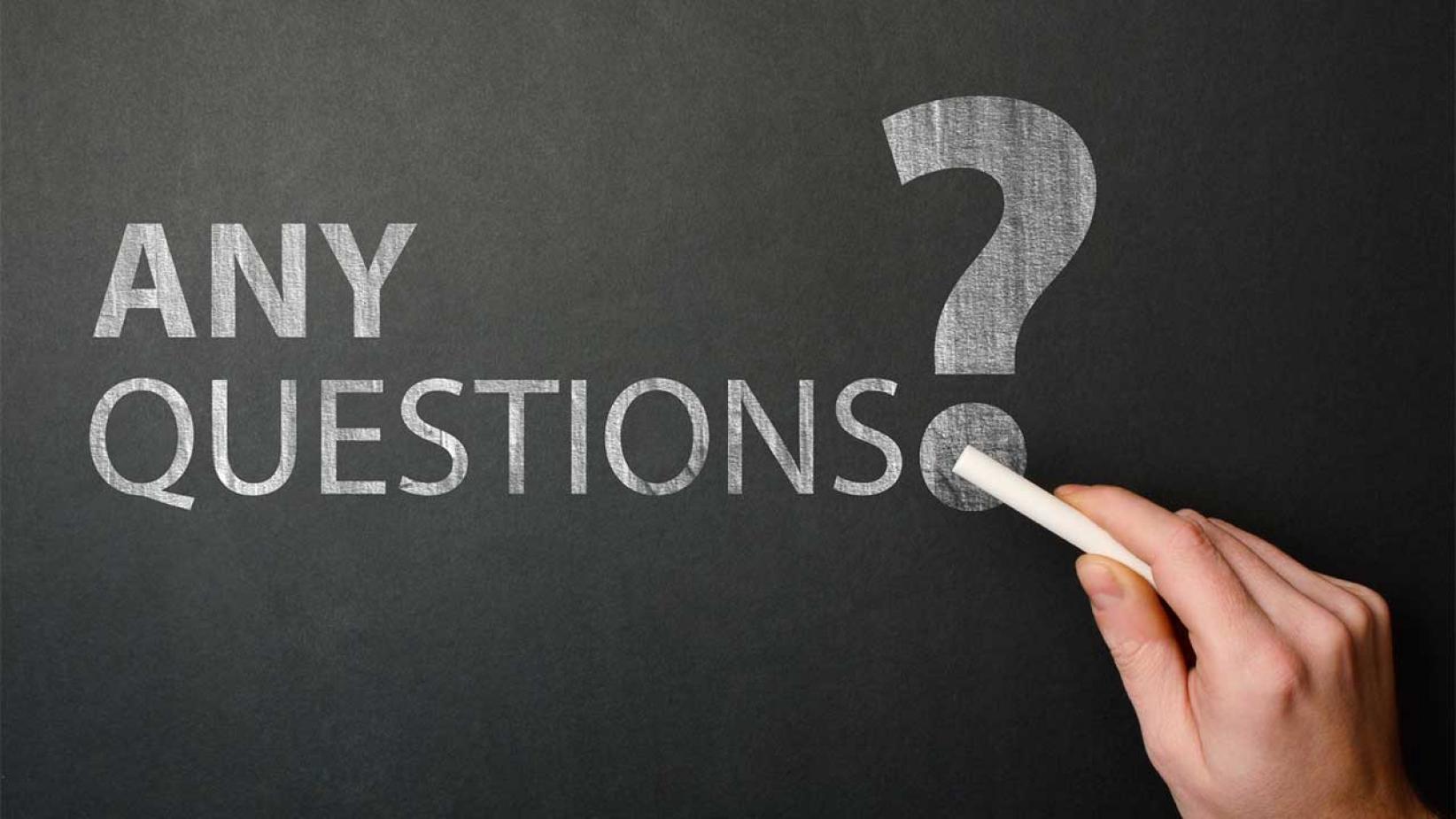 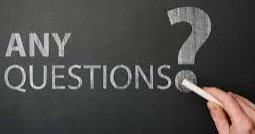 [Speaker Notes: H:  I know we’ve gone over a lot of information so I want to take a moment to see if you have any questions. If so, please unmute yourself and ask!]
Roadmap to Understanding ICASS
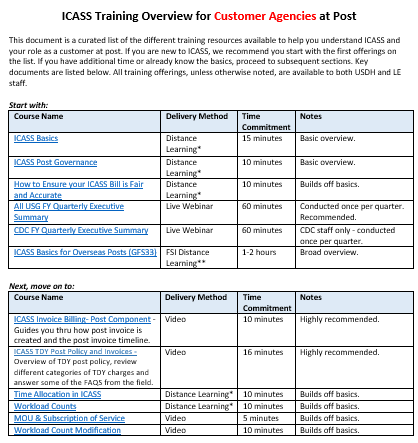 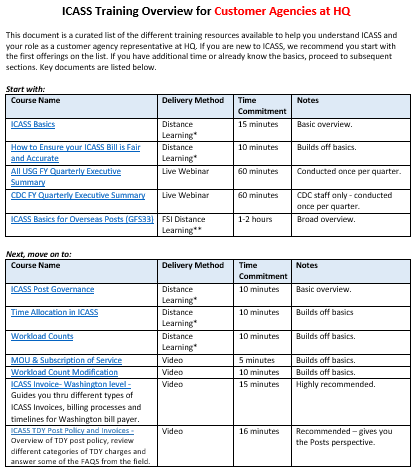 [Speaker Notes: P: So we have covered a lot of information during today's session and we also gave you numerous direct links to additional videos. But wouldn't it be helpful to have 1 document that lists all of the ICASS training that is available? Well, you are in luck. On the screen are excerpts from two ICASS training roadmaps. These roadmaps list ICASS training that is tailored to your needs, based on whether you are serving at Post or at the HQ level, and whether you are serving on the ICASS Council or Budget Committee.  Each training title is hyperlinked to either the direct source or to the home page for those that you need to register for.  We also have listed the delivery method and the time commitment so you can plan your training time. These roadmaps are included in the documents we have posted for you to download on the ICASS website.]
Online Resources
1. SharePoint (OpenNet)
https://usdos.sharepoint.com/sites/CGFS-ICASS
2.  www.ICASSTraining.com
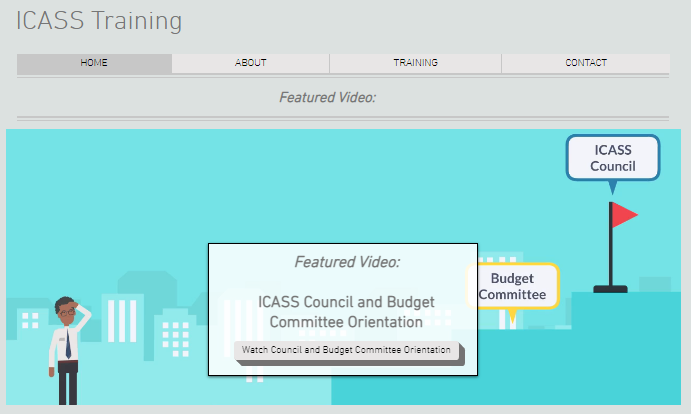 3.  6 FAH-5
Both can be accessed by any browser and mobile device!
ICASS
[Speaker Notes: H: As we wrap up this presentation, we would like to share with you where to find ICASS resources online. We spoke earlier about places where you can obtain ICASS documents and tutorials.

If you have OpenNet, you can access the ICASS Service Center's SharePoint site which includes various reference documents and distance learning tools. However, we recognize that many people may not have access to OpenNet so you can find ICASS resources also on the ISC internet website called ICASSTraining.com. This internet-based website can be accessed from any mobile device and hosts short training videos, recorded webinars and training materials. For more information on how to access any of these resources, please contact us.]
ISC Email: ICASSServiceCenter@state.gov


THANK YOU!
ICASS
[Speaker Notes: P: If you have questions about the work of the ICASS Council or the Budget Committee or about any other ICASS topic, please send them to the ICASS Service Center at the email address shown on the screen. The email box at this address is monitored every workday and an ICASS Service Center staff member will respond to you quickly.  you can also contact your Management Officer or Financial Management Officer at post, as well as your Agency POC at headquarters. 

P: This concludes this ICASS webinar.  Thank you so much for joining us today!  We’ll stay online to answer any questions – please unmute yourself and ask if you have any questions you’d like to ask, or you can type it in chat box.

Thank you!]